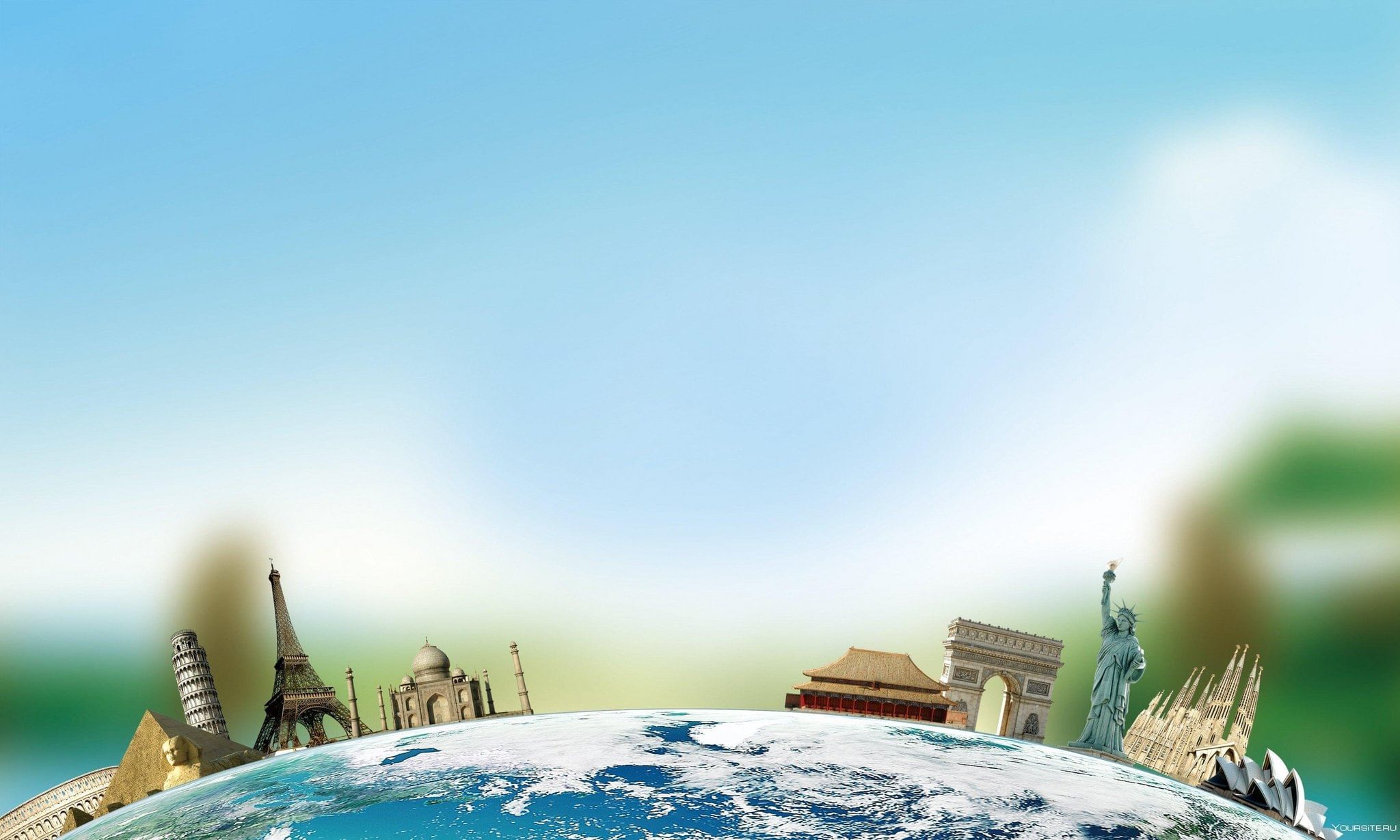 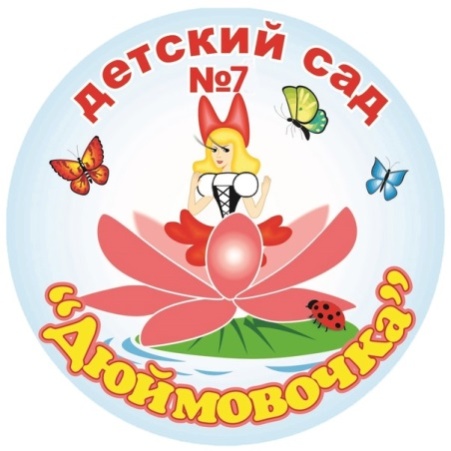 Муниципальное автономное дошкольное образовательное учреждение 
«Детский сад комбинированной направленности №7» города Сосновоборска.
Виртуальная экскурсия 
как средство патриотического воспитания 
детей старшего дошкольного возраста, 
на примере ознакомления 
с родным краем.
Подготовила: воспитатель Кодзасова Ирина Сергеевна
2025
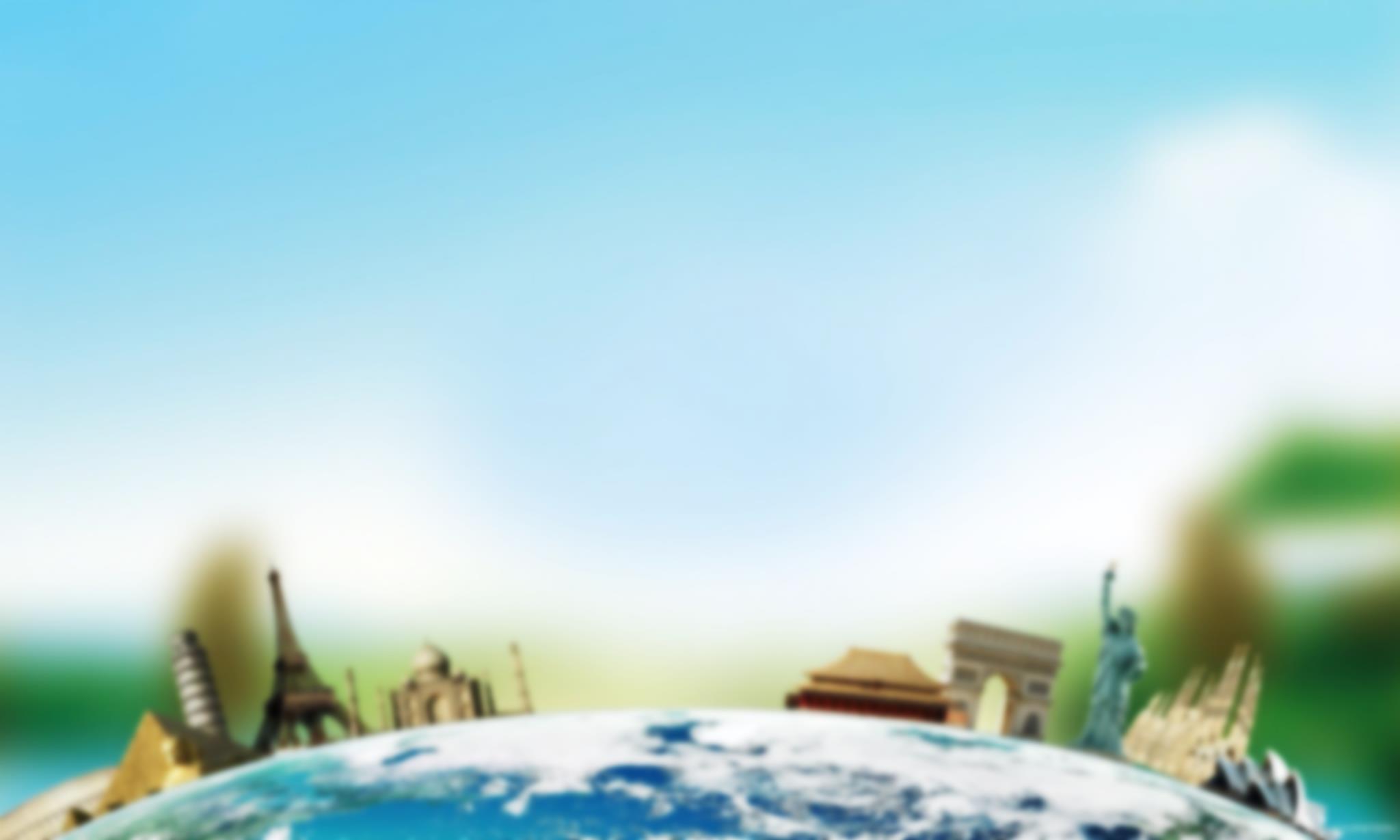 Актуальность
В рамках реализации ФОП ДО отмечена большая роль регионального компонента, поскольку он предоставляет детям возможность познакомится с особенностями своего родного края, его историей, культурой, традициями и природой.
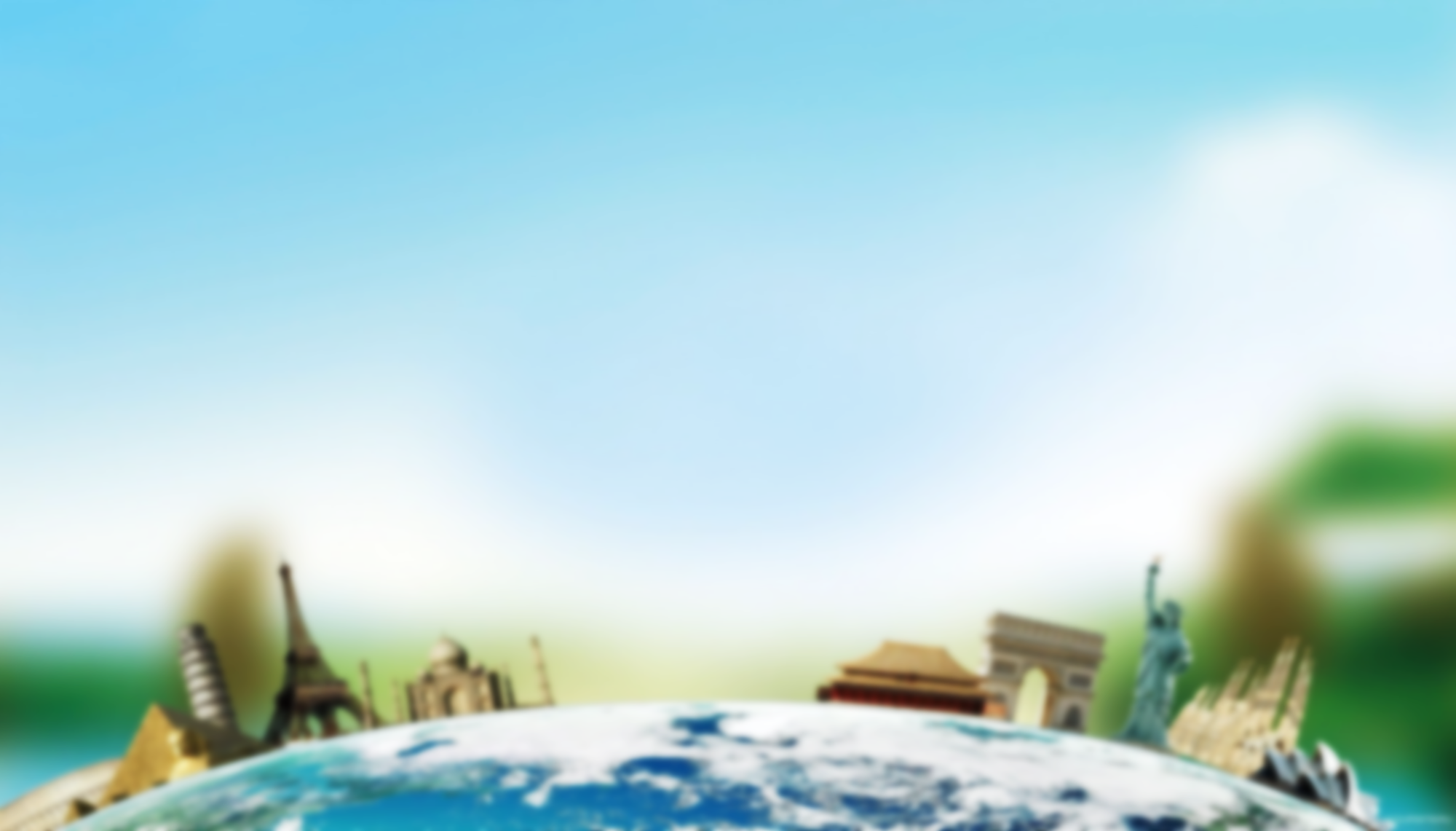 Идея: провести виртуальные путешествия для ознакомления с родным краем, с помощью использования компьютерных технологий. 

Цель: создание виртуальных экскурсий по патриотическому воспитанию, на примере ознакомления с родным краем.
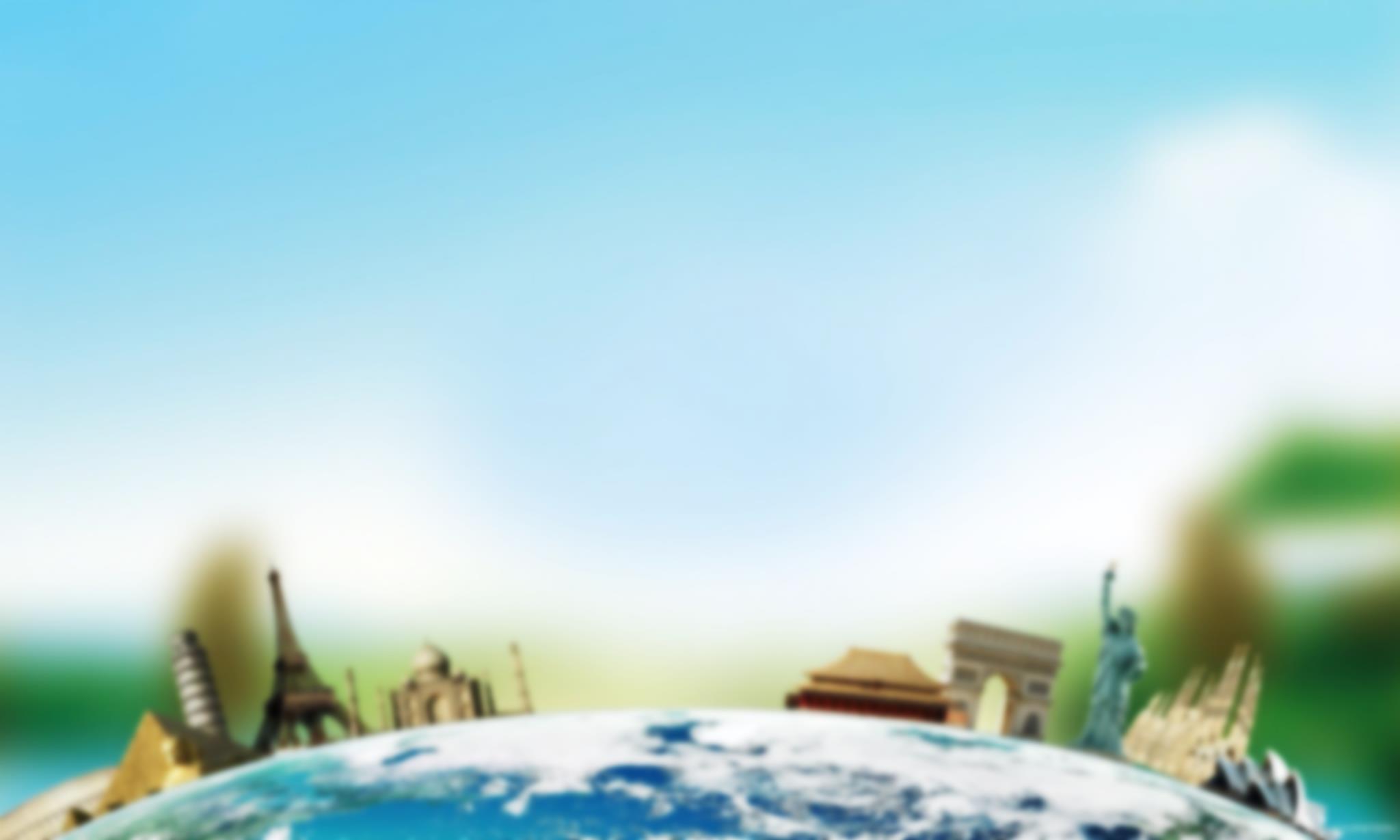 Задачи:

Познакомить детей с достопримечательностями родного края.
Развивать познавательный интерес детей к изучению родного Края, через организацию виртуальных экскурсий.
Воспитывать патриотические чувства у детей дошкольного возраста.
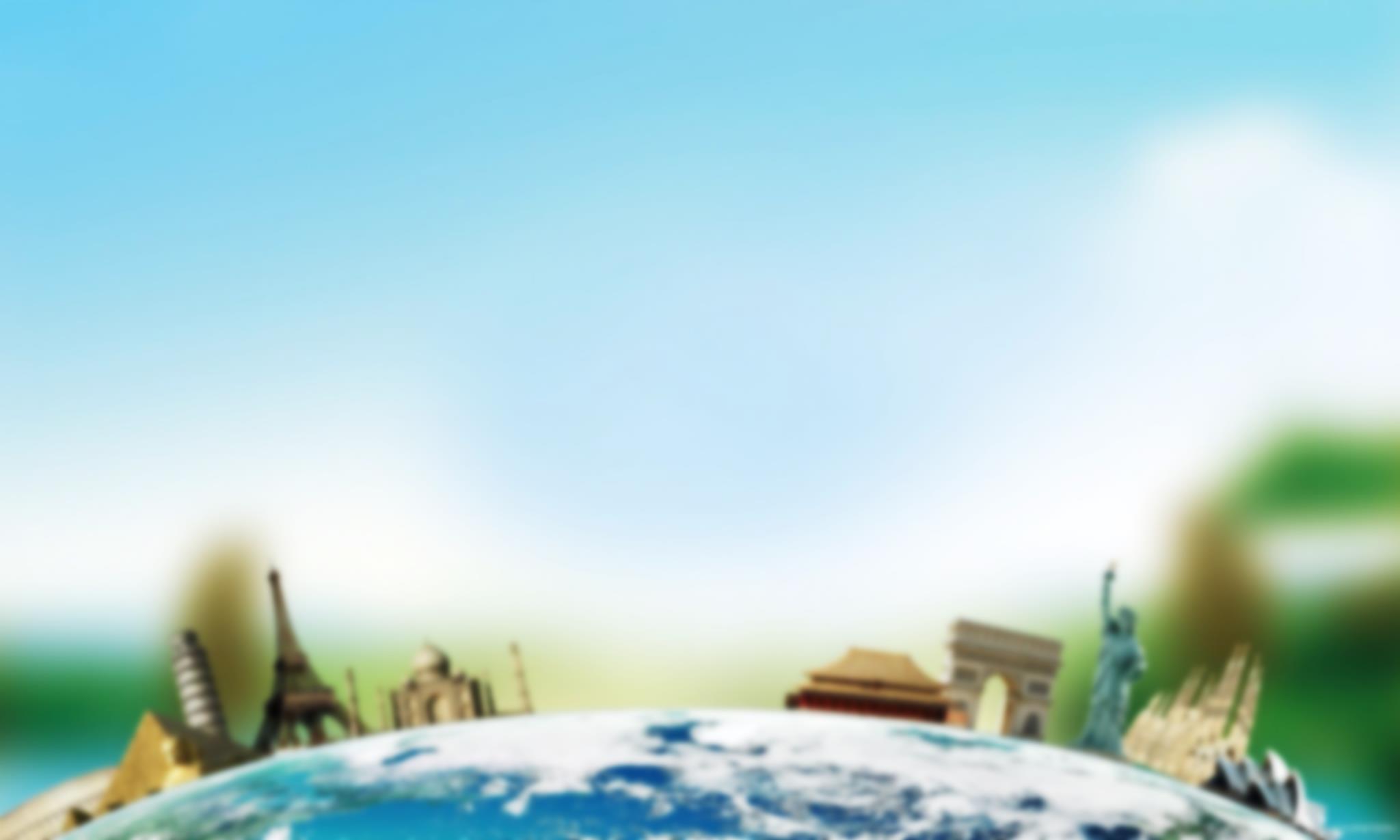 Преимущества виртуальной экскурсии:
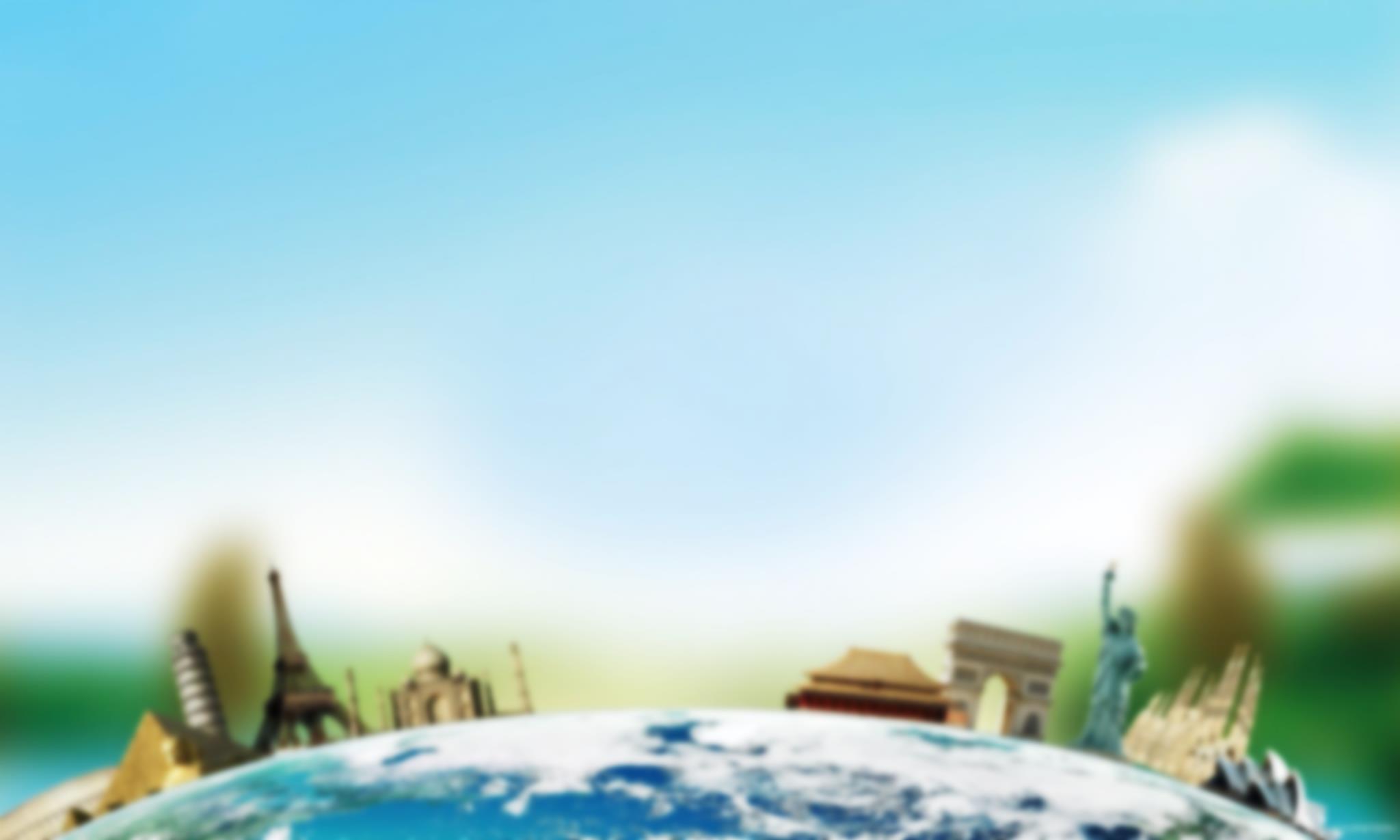 Были проведены следующие виртуальные экскурсии:
 Достопримечательности Красноярска;
 Животные севера Красноярского края;
 Красноярские столбы;
 Деньги прошлого и настоящего;
Как к нам попадает хлеб.
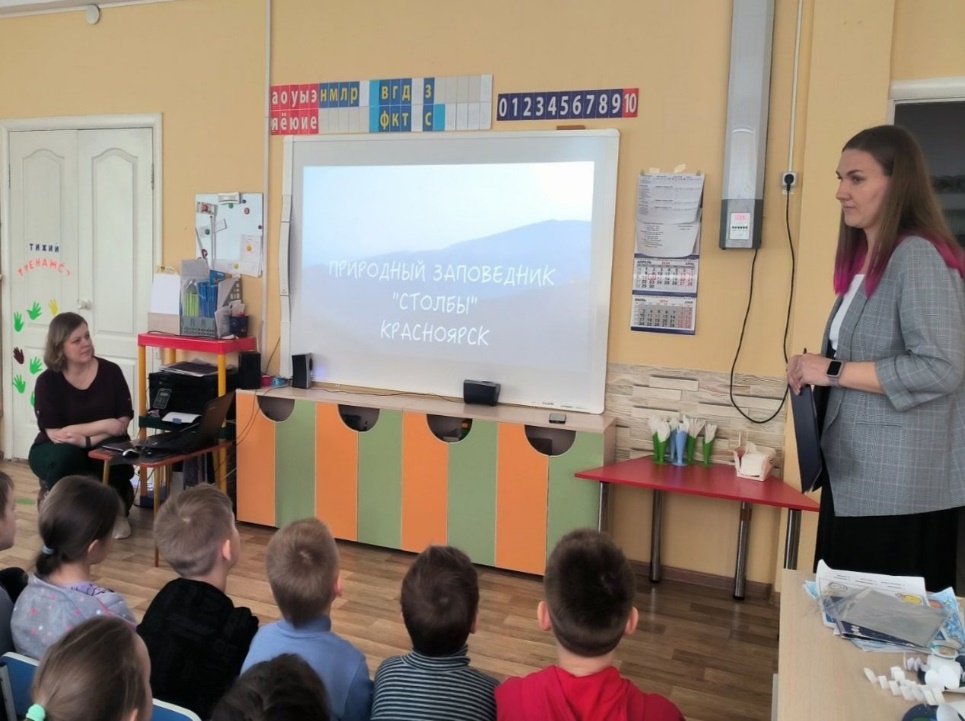 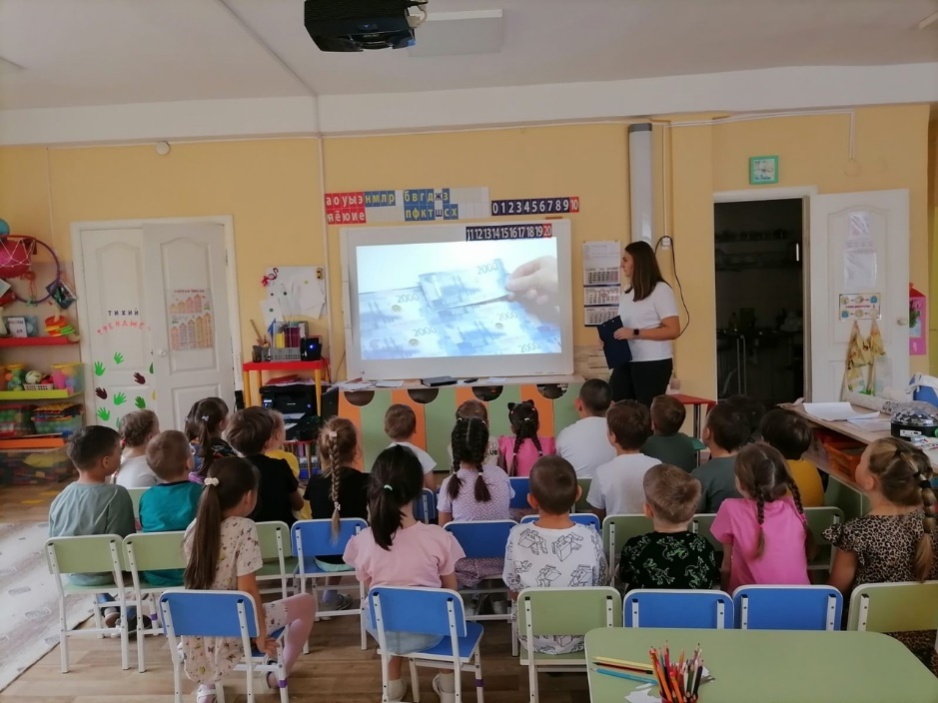 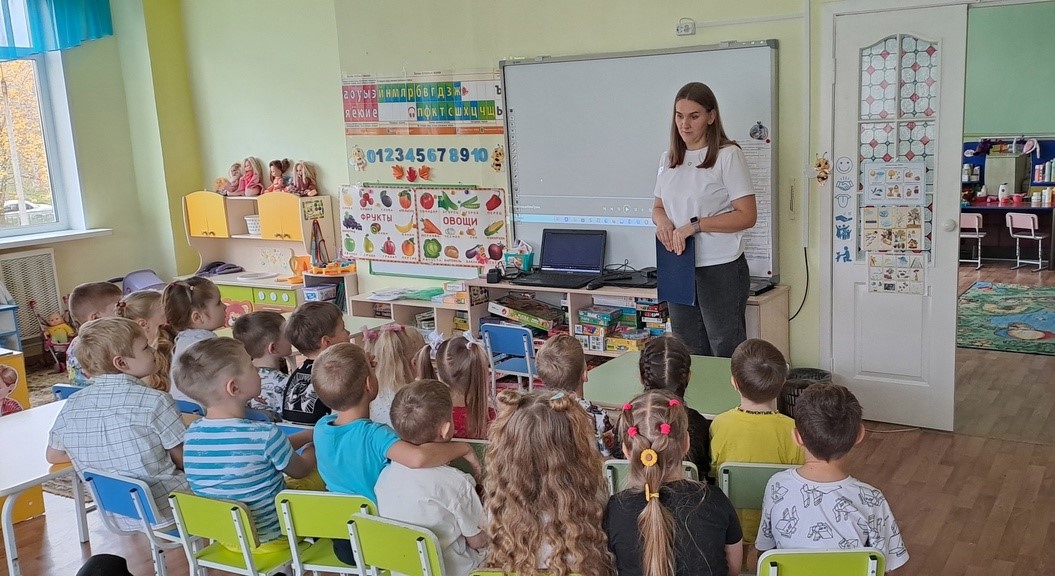 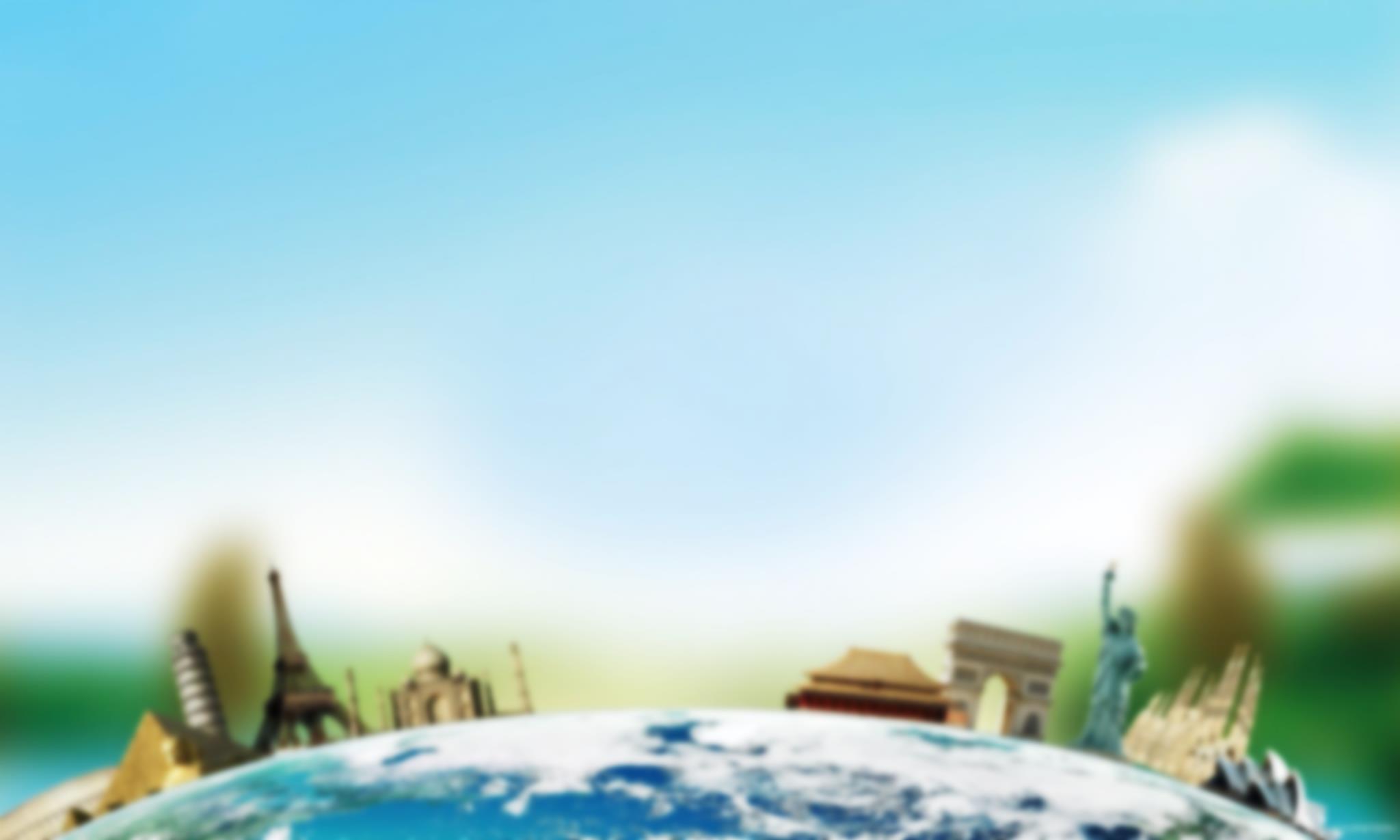 Результаты:

У детей: развитие познавательного интереса к виртуальным путешествиям, расширение кругозора и формирование бережного отношения к краю и его достопримечательностям.

У педагогов: повышение и распространение педагогического опыта, пополнение методической базы и повышение уровня ИКТ-компетентности. 
	
У родителей: повышение заинтересованности в сотрудничестве с ДОО и вовлечение в процесс создания виртуальных путешествий.
Спасибо за внимание!
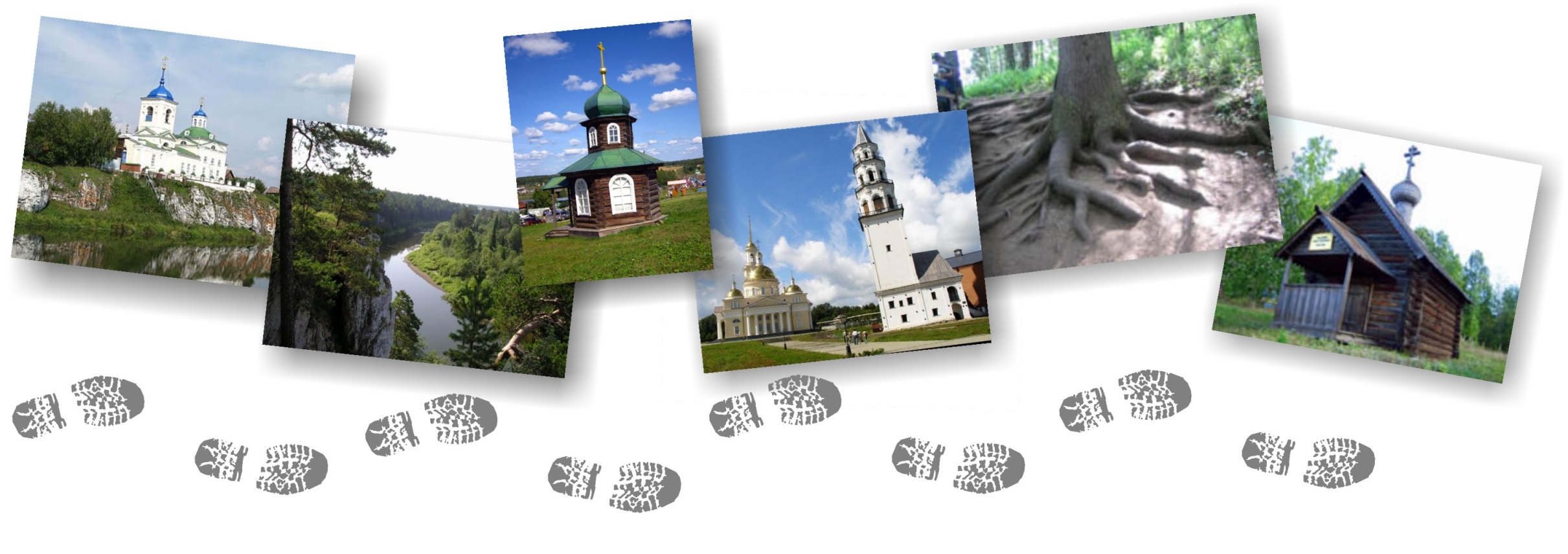